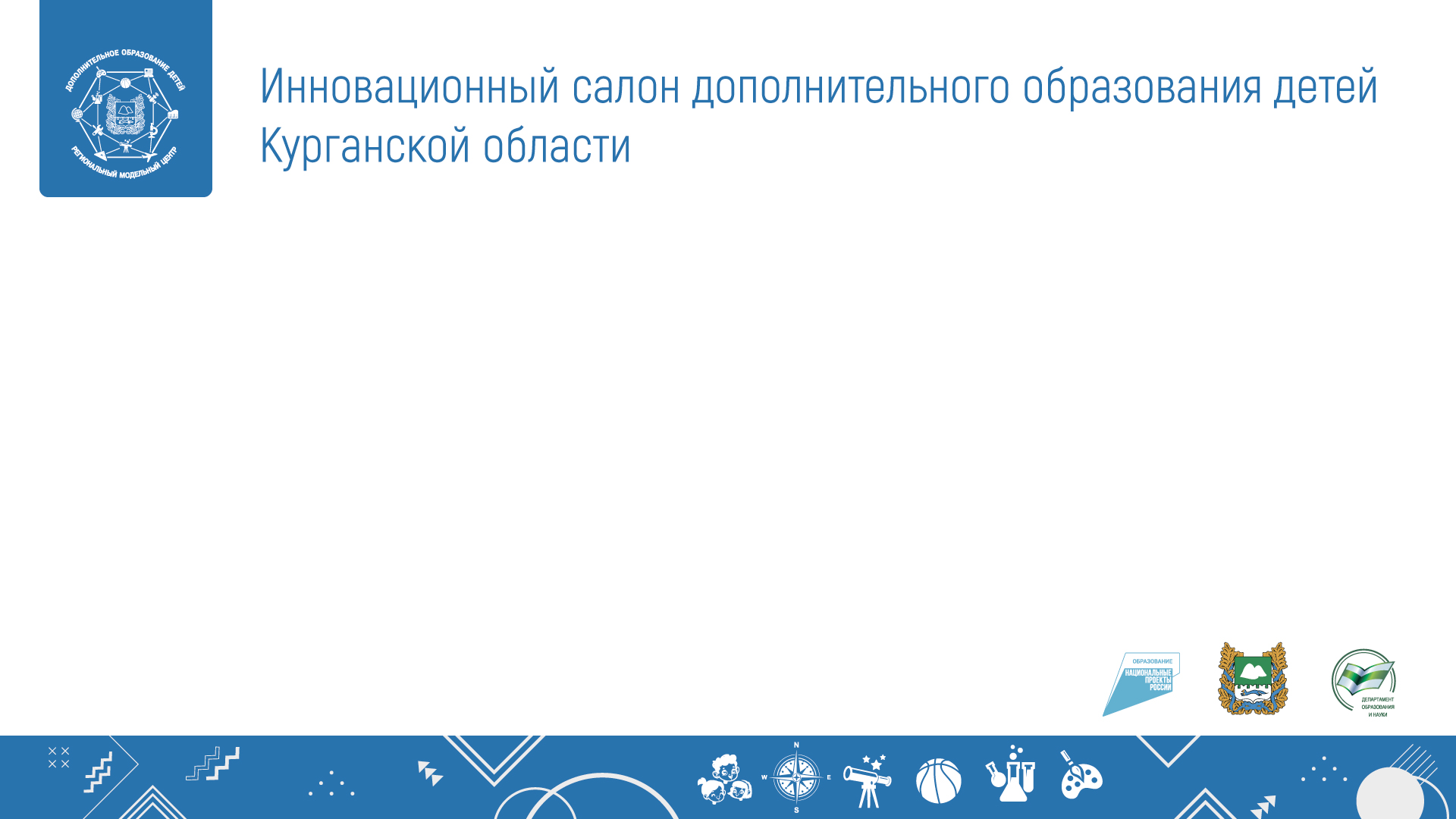 ДЕПАРТАМЕНТ ОБРАЗОВАНИЯ И НАУКИ КУРГАНСКОЙ ОБЛАСТИ
ГАНОУ КО «ЦЕНТР РАЗВИТИЯ СОВРЕМЕННЫХ КОМПЕТЕНЦИЙ»
«Основные направления формирования нового содержания дополнительного образования детей»




                                                                                                                                 Егорова Татьяна Юрьевна, 
методист РМЦ ДО в Курганской области
г. Курган, 2023 г
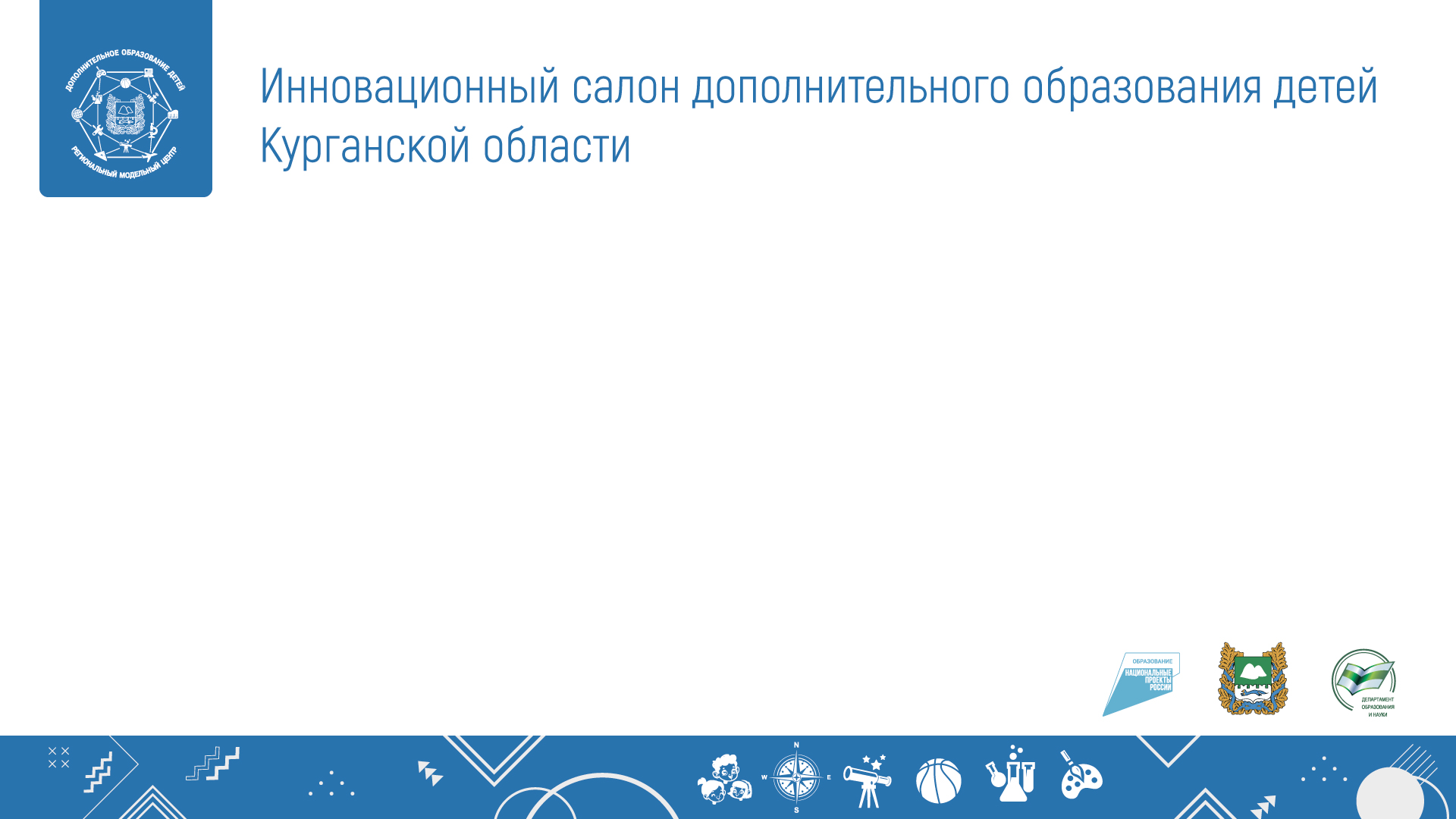 Указ Президента № 474 от 21 июля 2020 г. «О национальных целях развития России до 2030 года»

    Концепция развития дополнительного образования детей до 2030 года, утвержденной распоряжением Правительства Российской Федерации от 31 марта
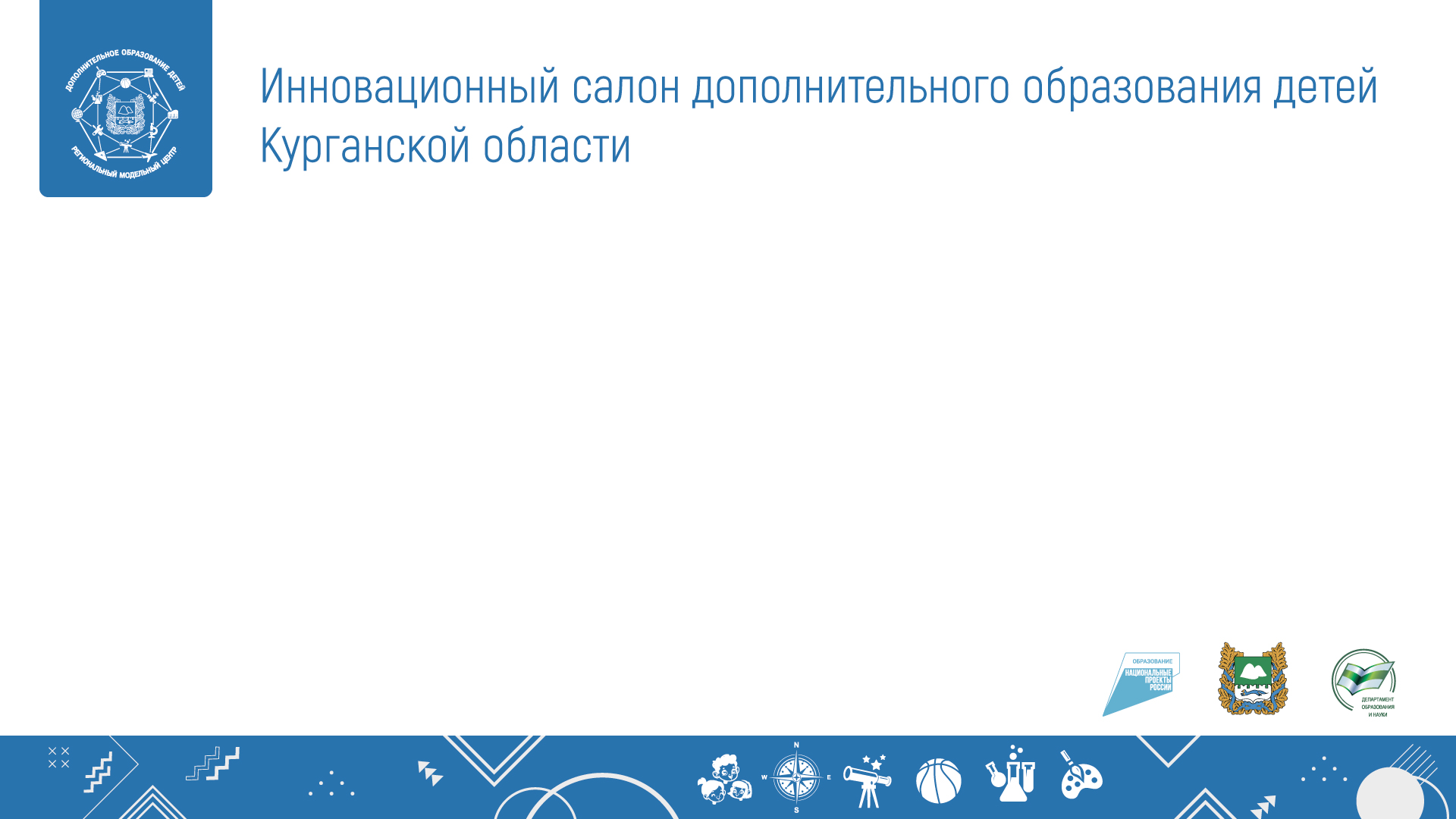 Социально-гуманитарная направленность
Социально-гуманитарная направленность
приоритетные тематические направления и практики развития:
гуманитарные и социальные науки: экономика, право, лингвистика, педагогика, культурология, психология, регионалистика, социология;
гуманитарные технологии: технологии самоопределения и профориентации, социального проектирования и др.;
деятельность, направленная на гражданско-патриотическое самосознание, волонтерская и добровольческая деятельность;
на кросскультурное сотрудничество и взаимодействие: межнациональные и межэтнические коммуникации и др.;
деятельность по сохранению исторической памяти и культурного наследия, формирование гражданской идентичности (поисковые отряды, исторические и этнографические экспедиции, патриотические общественные клубы, движения и др.);
мышление, интеллектуальное моделирование, гуманитарное изобретательство, социальное проектирование; социальная антропология;
журналистика и медиаобразование;
индустрия гостеприимства, деловое общение и реклама.
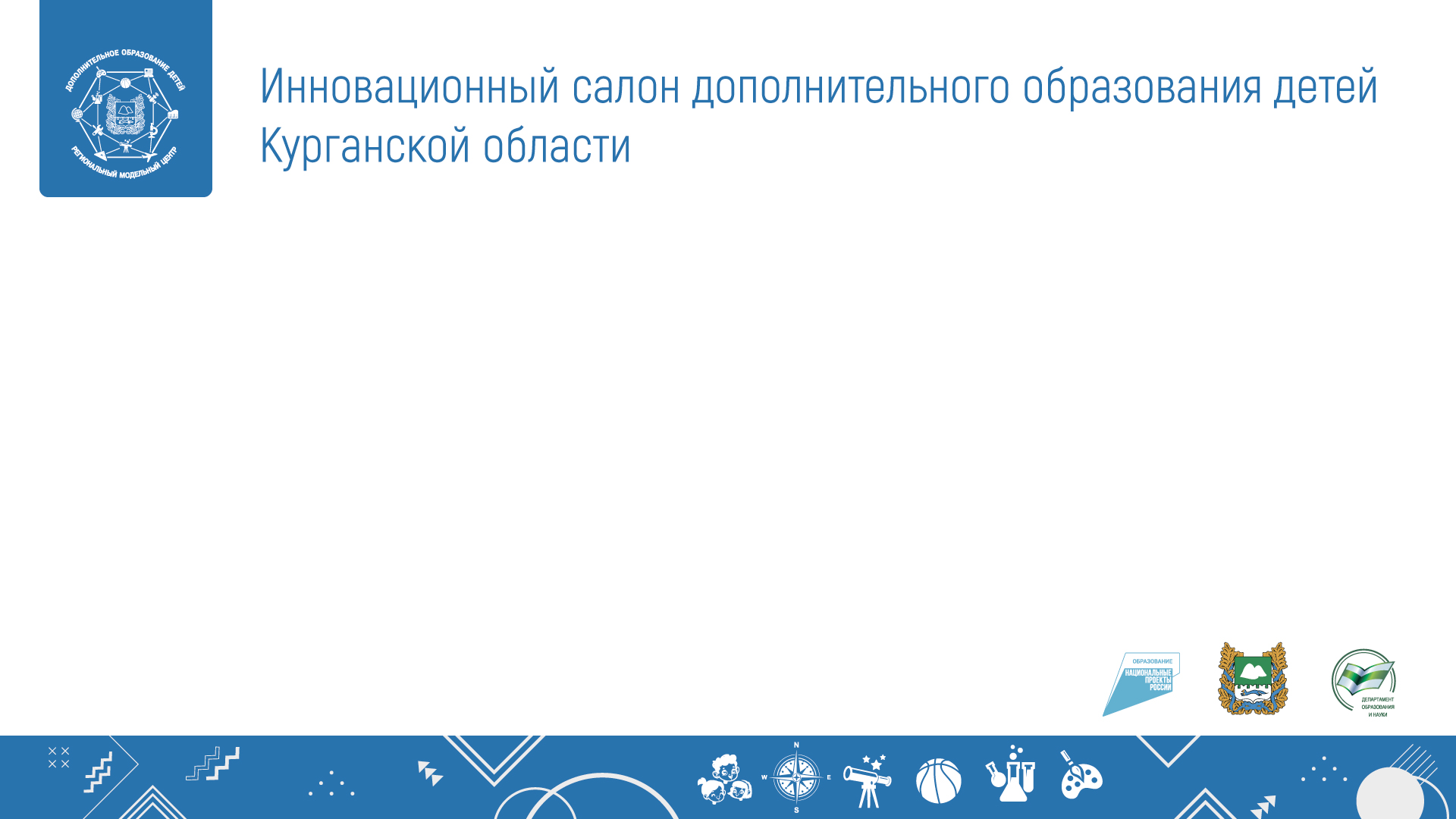 Художественная направленность
Художественная направленность
приоритетные направления художественной направленности

цифровые компетенции креативных индустрий: продюсирование, 3D-дизайн, веб-дизайн, видеомонтаж, цифровая кино-теле-индустрия, гейм-дизайн, сценарное мастерство, др.;
арт-прогресс по видам искусств и жанрам художественного творчества: литературного, театрального, вокально-хорового, хореографического, инструментального, живописи, скульптуры и архитектуры;
сохранение культурного наследия: фольклор, ремесла, художественные промыслы, этнокультурные традиции народов России; художественное творчество с применением электронных цифровых средств и дистанционных образовательных технологий; 
актуальный театр: социальный театр, этнокультурный театр, инклюзивный театр и др.;
дизайн, декоративно-прикладное творчество с использованием новых художественных материалов; арт-пространства, урбанистика; искусствознание; прикладная эстетика.
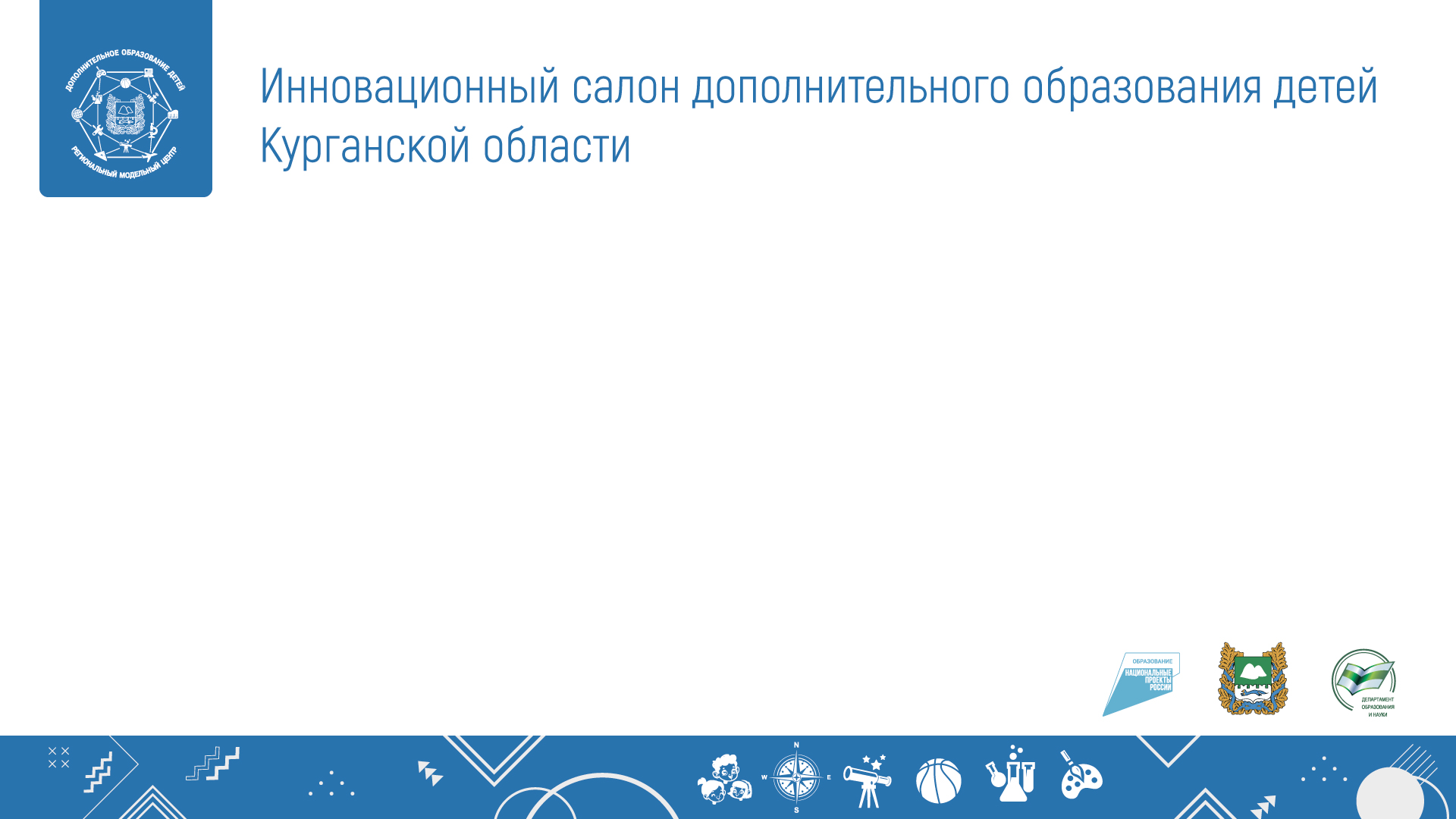 Физкультурно-спортивная направленность
приоритетные направления физкультурно-спортивной направленности: 

олимпийские, неолимпийские, паралимпийские, сурдлимпийские виды спорта;
спортивно-технические виды спорта и цифровые технологии;
Всероссийский физкультурно-спортивный комплекс «Готов к труду и обороне (ГТО)»;
технологии здорового образа жизни, фитнеса, адаптивной физической культуры и спорта;
школьные и студенческие спортивные клубы, формирование спортивного актива, организация и проведение физкультурно-оздоровительных и спортивно-массовых мероприятий;
школьные и студенческие спортивные лиги, организация и проведение физкультурных и спортивных мероприятий;
подготовка спортивного резерва, спортивных сборных команд Российской Федерации, развитие олимпийских видов спорта и т.п.;
формирование креативных компетенций в мире спорта.
Естественнонаучная направленность
Приоритетные тематические направления и практики развития:
агротехнологии (агротехнологии растениеводства, животноводства, широкого спектра применения (гидропоника, аэропоника, цифровые фермы, и др.), селекция и семеноводство);
освоение Арктики и мирового океана;
экологический мониторинг;
сохранение редких видов крупных птиц (флагманских видов, реинтродукция);
охрана растений, ботанические сады;
интенсивное использование и воспроизводство лесов; охрана и защита лесов, сохранение экологического потенциала;
изучение почв, технологии восстановления плодородия почв;
ответственное обращение с твердыми коммунальными отходами (ТКО), рециклинг, технологии экономики замкнутого цикла;
генетика, персонализированная и прогностическая медицина;
молекулярная биология и биотехнология;
нейротехнологии и когнитивные исследования;
персонализированная медицина и высокотехнологичное здравоохранение;
Геофизика. Геоморфология. Геология полезных ископаемых. Гидрогеология.
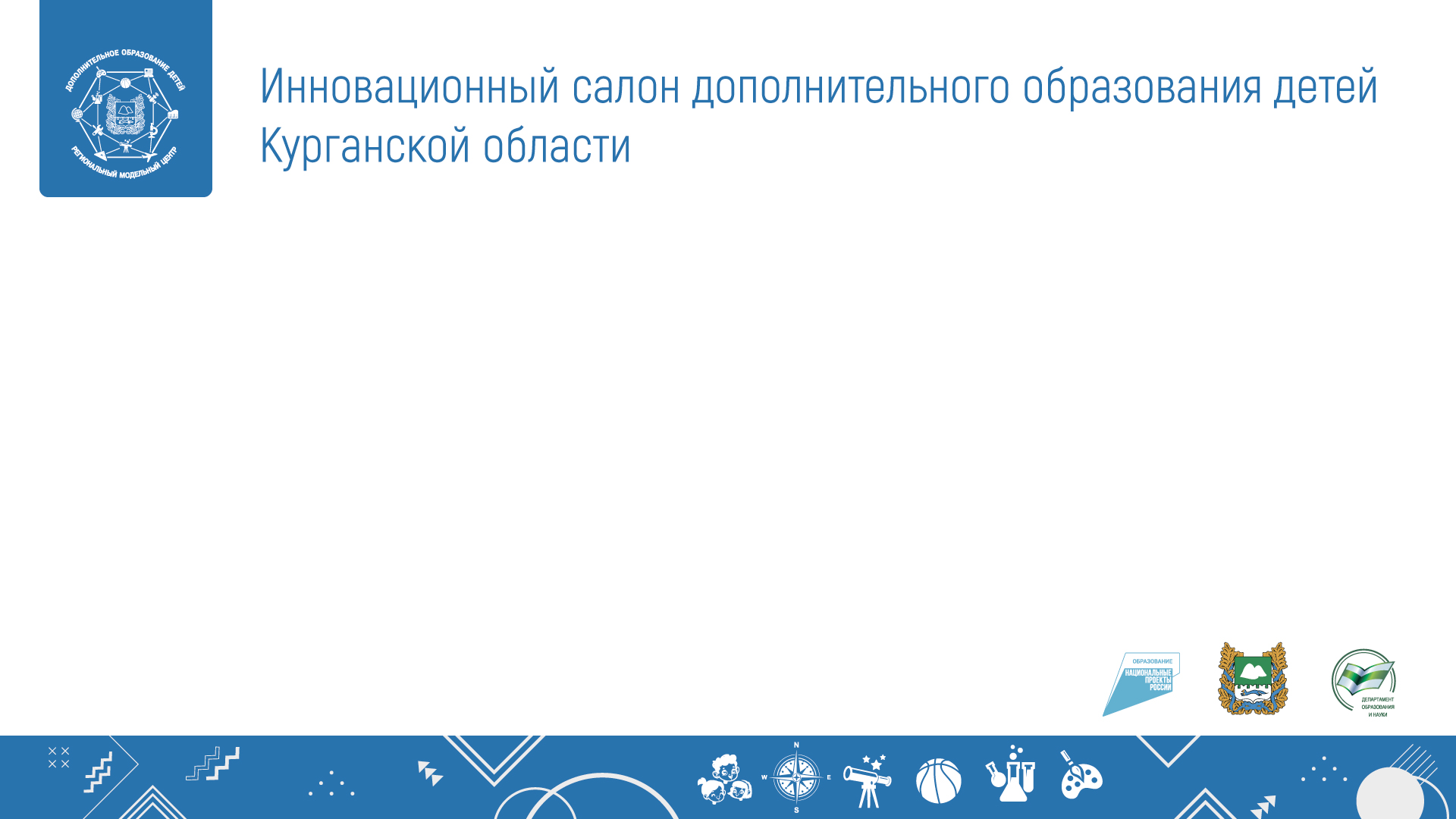 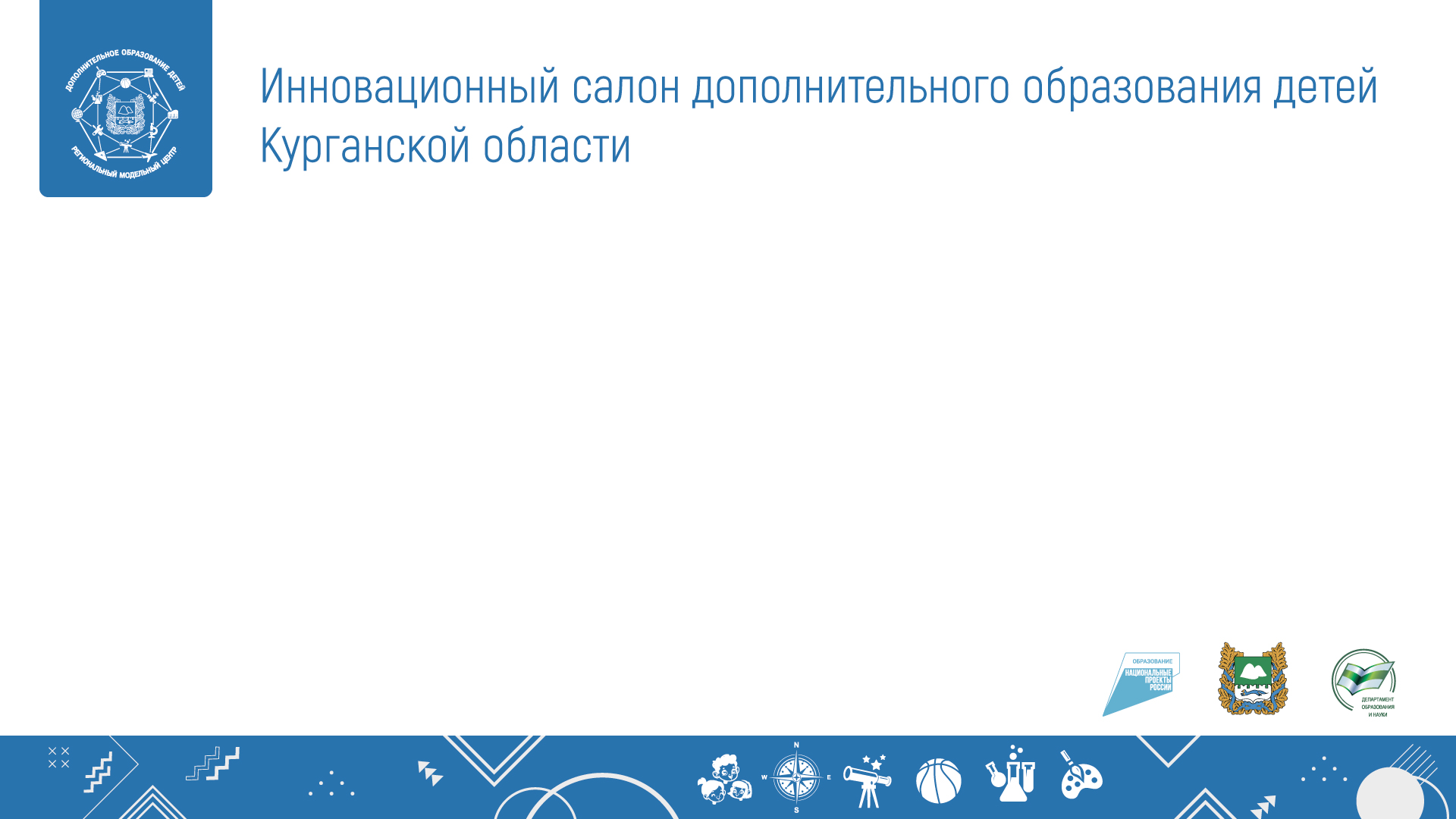 Техническая направленность
Техническая направленность
приоритетные направления технической направленности:

большие данные, искусственный интеллект и машинное обучение;
технологии создания интеллектуальных систем управления и «умных» инфраструктур;
технологии межмашинного взаимодействия и «интернета вещей»;
кибербезопасность;
технологии виртуальной, дополненной и смешанной реальности;
медиатехнологии;
аэрокосмические технологии;
аддитивные и гибридные технологии;
интеллектуальные производственные технологии и робототехника;
транспортные системы;
новая энергетика;
нанотехнологии и новые материалы;
фотоника и оптические технологии;
квантовые технологии.
Туристско-краеведческая направленность
Туристско-краеведческая направленность
Основные направления деятельности:
туризм (социальный, культурно-познавательный, образовательный, активный); 
обеспечение безопасности жизнедеятельности в природной и городской среде;
регионоведение и регионалистика; 
культурно-познавательный туризм и экскурсии; 
музейная педагогика;
 исследовательское краеведение; 
этнография;
 научно-образовательный туризм;
профессии в туризме: экспедиционная деятельность (геология, археология, экология и т.д.); 
спортивный туризм; 
спортивное ориентирование; 
промышленный туризм; 
школа безопасности; 
служебно-прикладные виды профессиональной деятельности (спасатели, пожарные, силовые структуры) юный спасатель; 
деятельность гидов-экскурсоводов; юные инструкторы и судьи соревнований;
туристические слеты и фестивали как социально значимые мероприятия;
походно-экспедиционная деятельность.
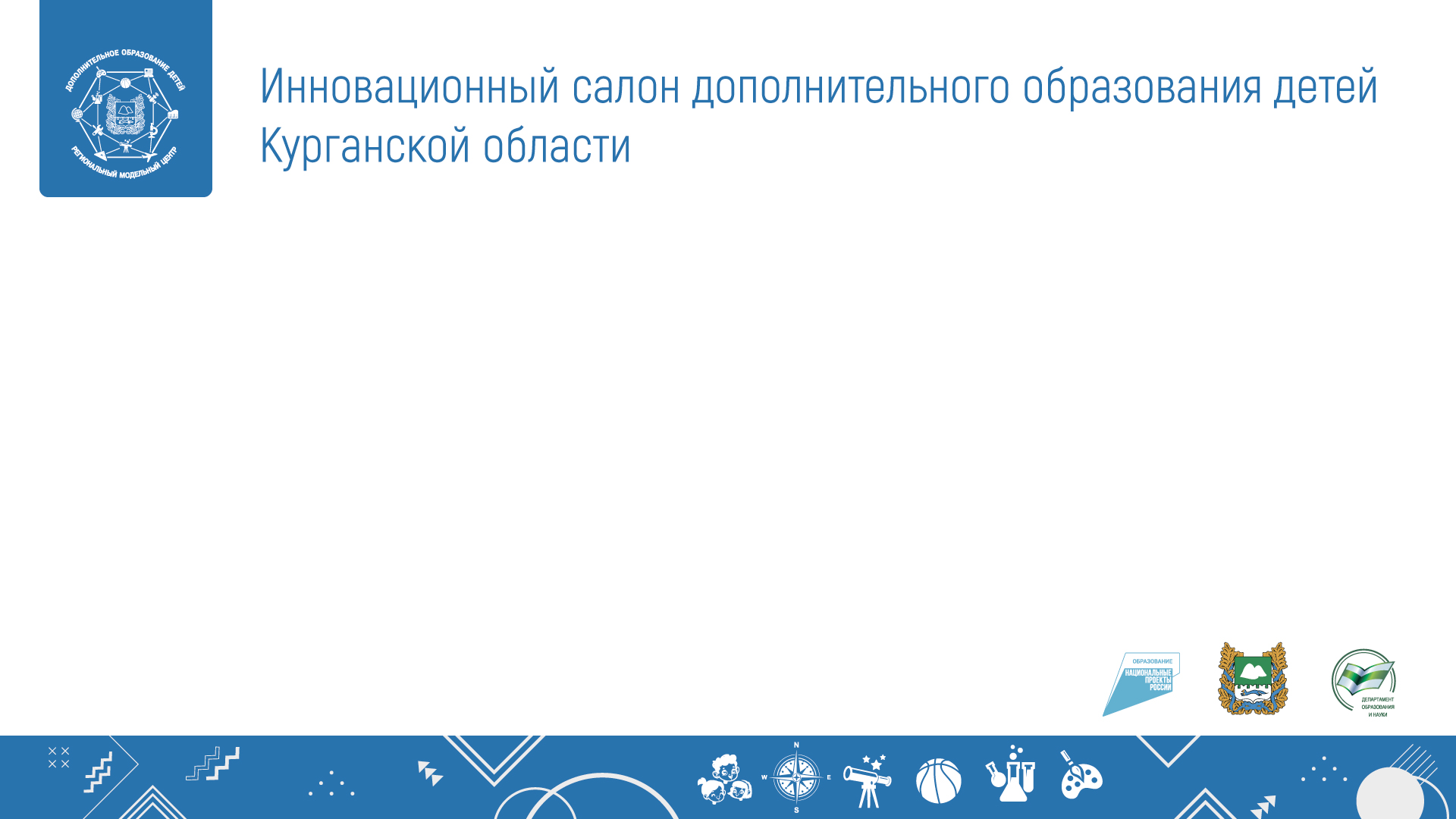 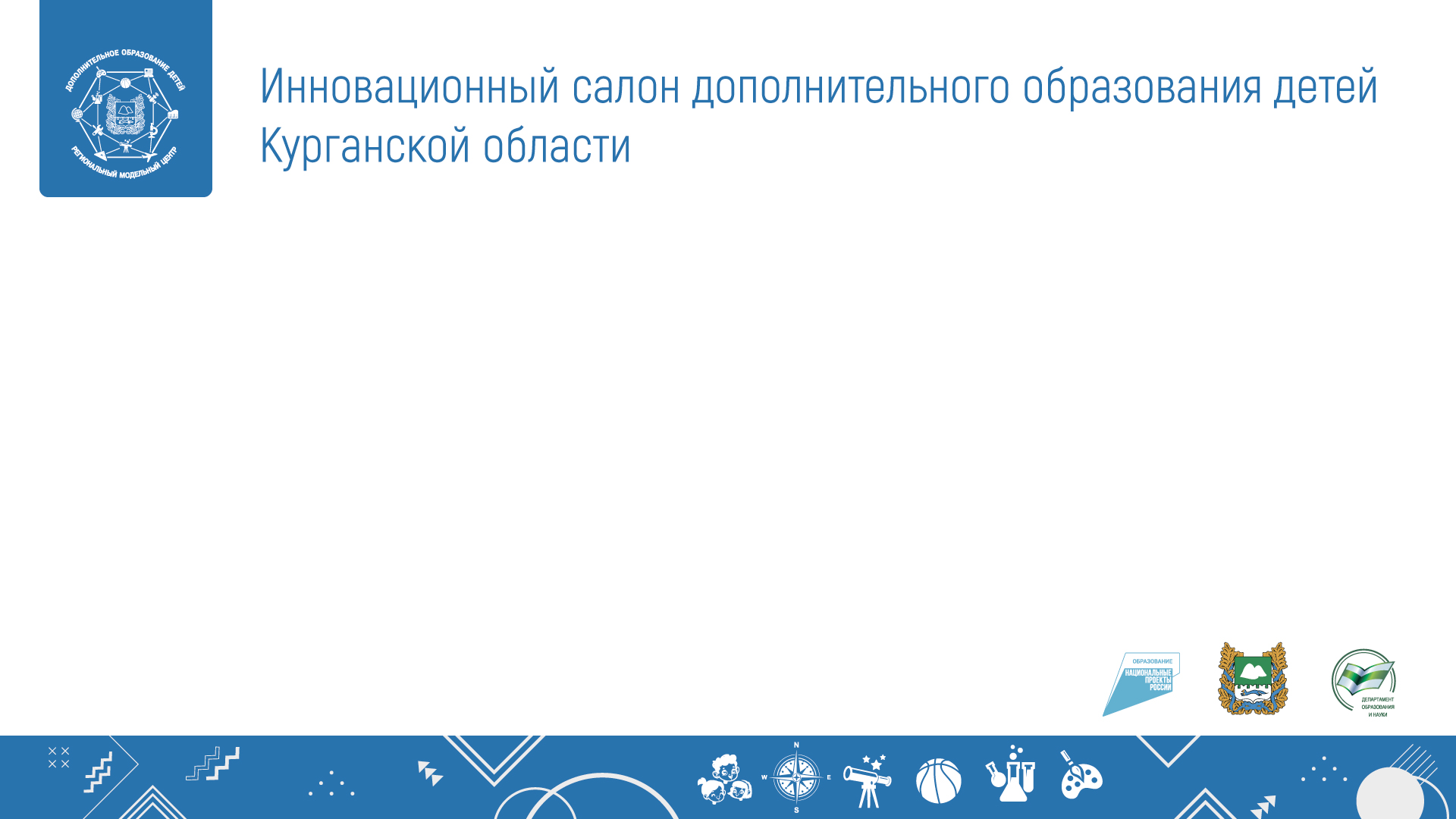 Дополнительная общеобразовательная (общеразвивающая) программа «Начальная военная подготовка»


Авторы – составители: 
Филин Владимир Александрович, педагог-организатор Регионального центра патриотического воспитания граждан и допризывной подготовки молодежи
Егорова Татьяна Юрьевна, методист Регионального модельного центра дополнительного образования детей в Курганской области
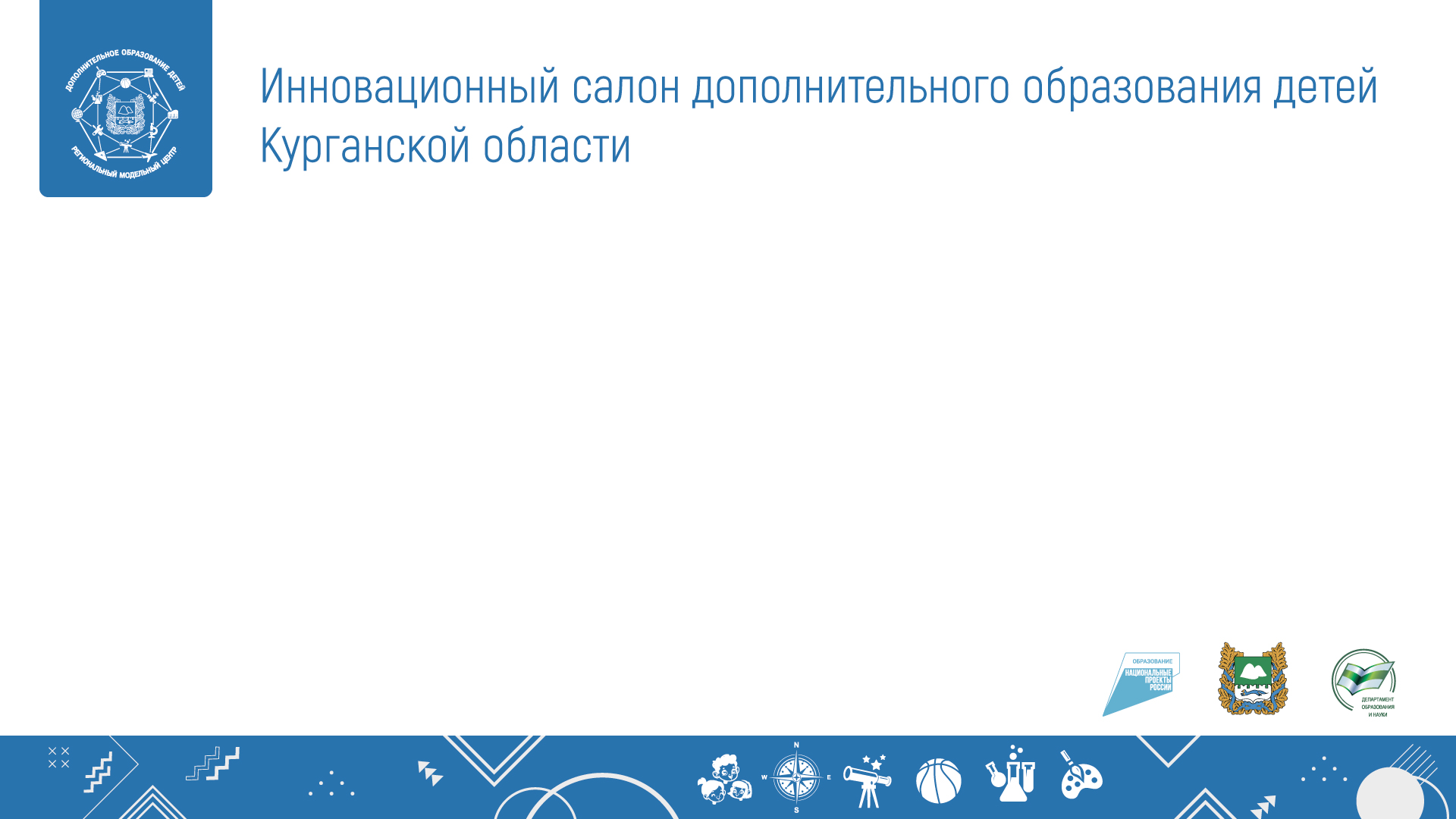 Дополнительная общеобразовательная (общеразвивающая) программа «Начальная военная подготовка»
Адресат программы- обучающиеся  10-х классов общеобразовательных организаций и студенты 1 курса профессиональных образовательных организаций. 
     Срок реализации программы - 18 недель с нагрузкой 2 часа в неделю, либо на 9 недель с нагрузкой 4 часа в неделю. 
     Объем программы – 36 часов. 
     Форма обучения – очная.
     Уровень сложности содержания программы – стартовый (ознакомительный).
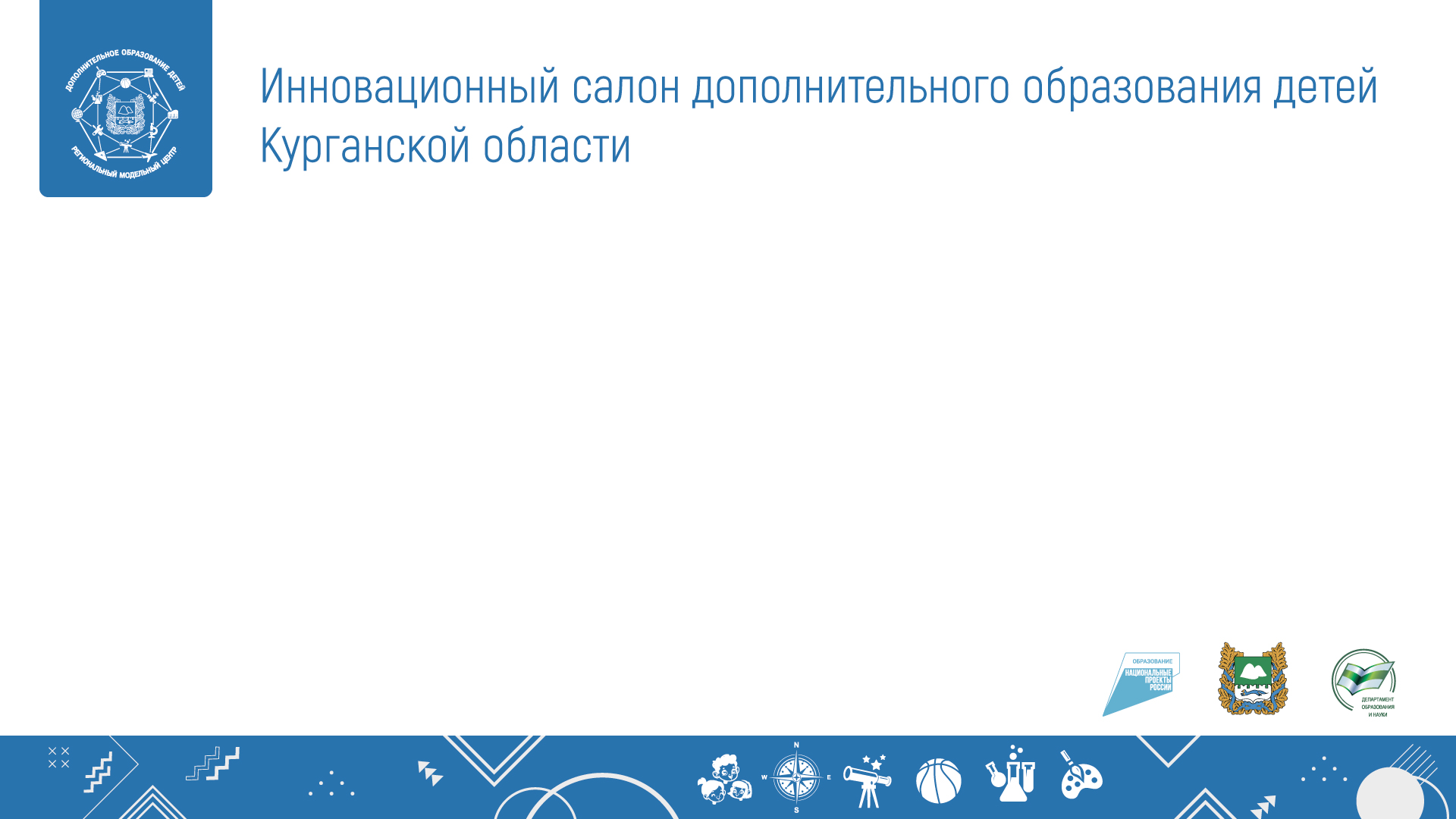 Дополнительная общеобразовательная (общеразвивающая) программа «Начальная военная подготовка»
Цель – военно-патриотическое и гражданское воспитание молодежи, формирование знаний и умений по начальной военной подготовке, необходимых будущему военнослужащему, и готовности к защите Родины.
Задачи программы
Обучающие:
дать представление о структуре Вооруженных сил Российской Федерации (далее – ВС РФ) и общевоинских Уставах ВС РФ;
сформировать представление об обязанностях военнослужащего в бою; 
дать представление о задачах и мероприятиях радиационной, химической, биологической защиты;
 ознакомить с основами тактико-специальной подготовки;
сформировать представление об основах военной медицины, оказании первой помощи (самопомощи);
ознакомить с боевыми свойствами и материальной частью автомата Калашникова (далее – АК);
обучить основным строевым приемам без оружия и с оружием;
обучить приемам и правилам стрельбы из АК, пневматической винтовки, правилам сбережения, хранения стрелкового оружия и мерам безопасности при обращении с ним; 
научить ориентироваться на местности при помощи карты и компаса;
 научить пользоваться средствами индивидуальной и коллективной защиты.
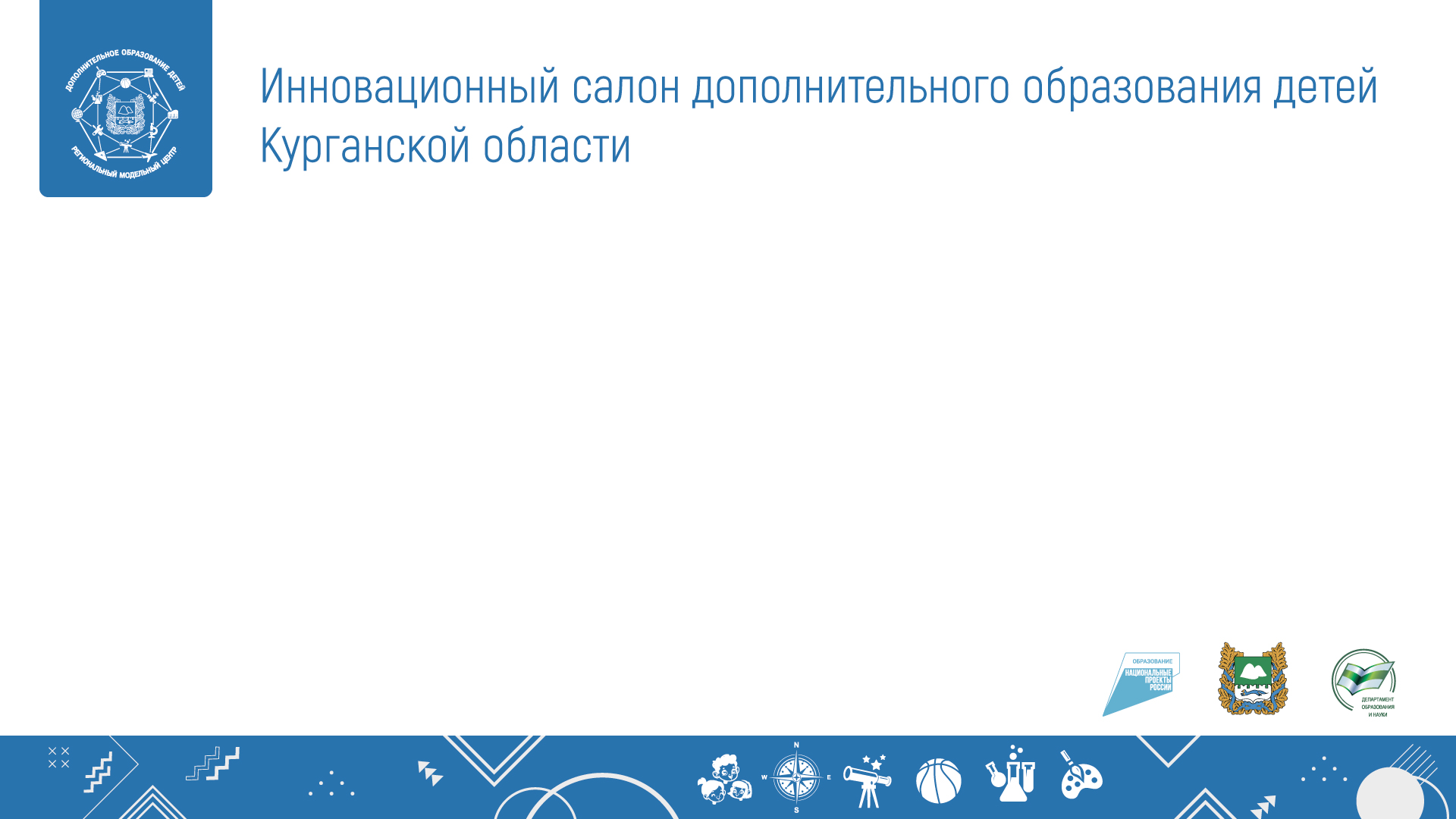 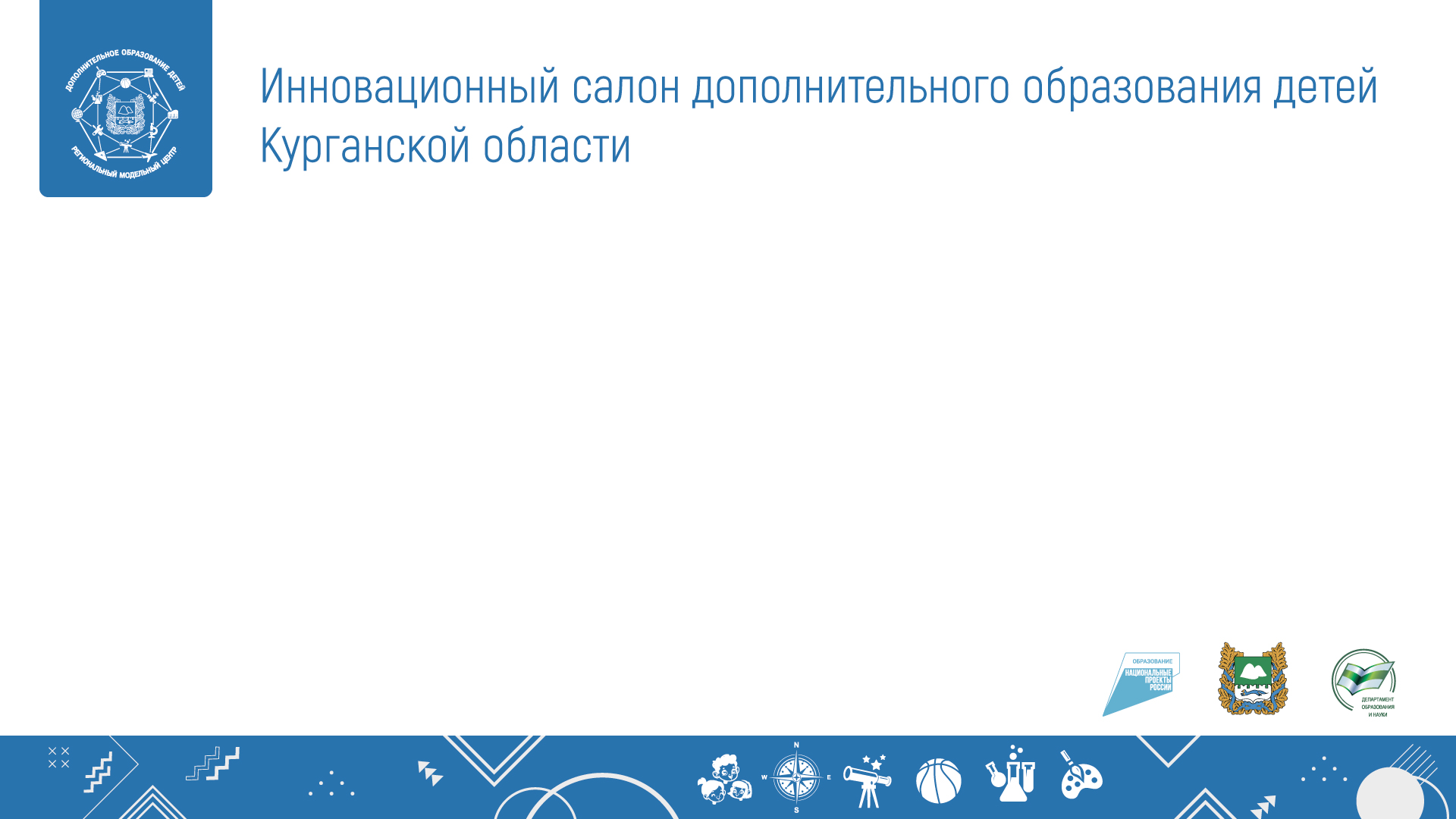 Задачи программы
Развивающие:
развивать психологические качества (восприятие, внимание, мышление, память, речь), эмоционально-волевую устойчивость;
развивать силовые возможности, быстроту, выносливость, гибкость и координационные способности;
развивать навыки группового взаимодействия при выполнении учебных задач.
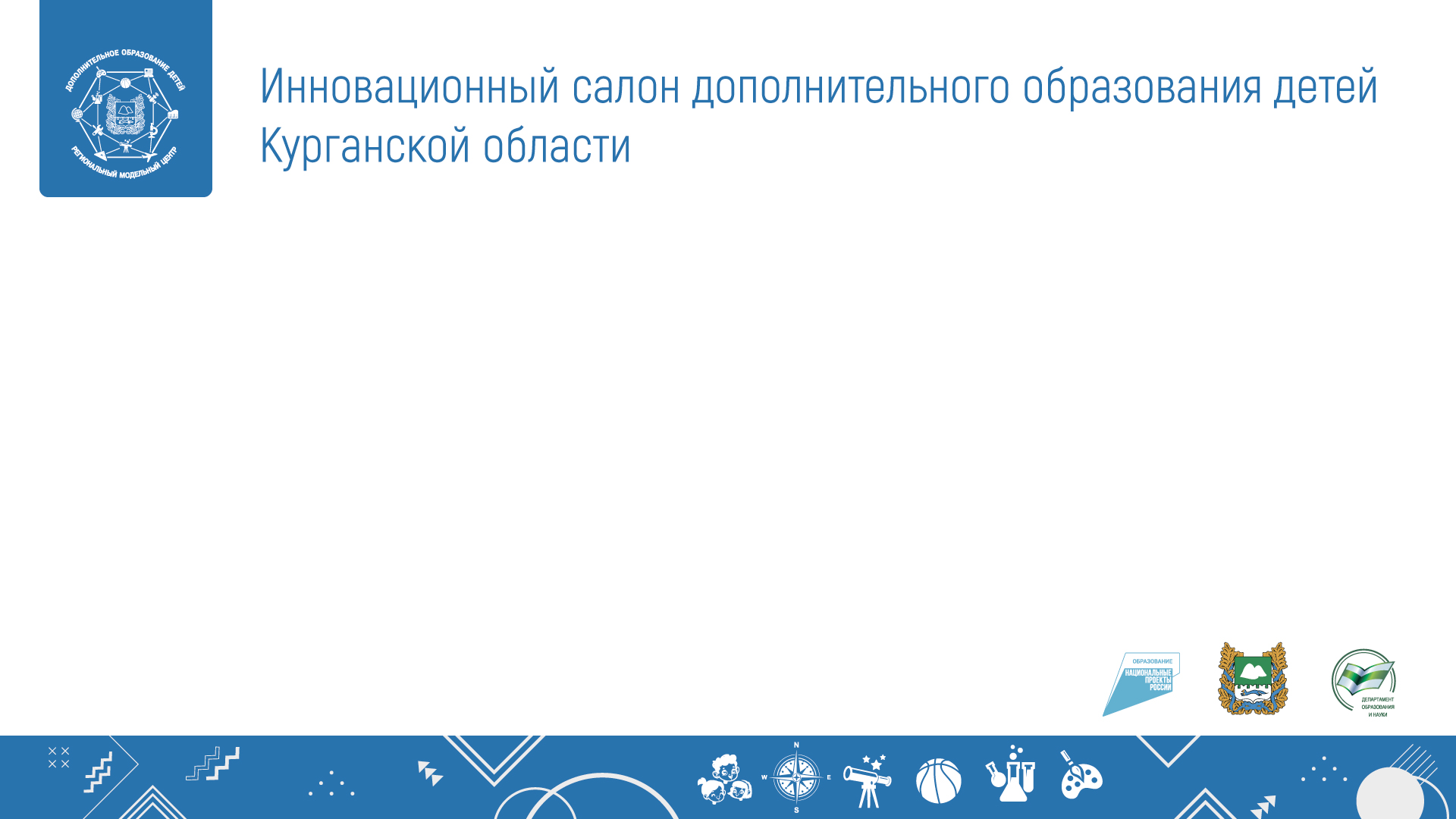 Задачи программы
Воспитывающие:
формировать мотивацию к несению военной службы; 
формировать потребность в здоровом образе жизни;
воспитывать морально-боевые качества будущего военнослужащего (эмоциональная устойчивость, смелость, решительность, готовность к перегрузкам и др.)
воспитывать гордость за свою Родину и ее Вооруженные Силы;
формировать готовность защищать суверенитет и интересы российского государства.
Учебный план
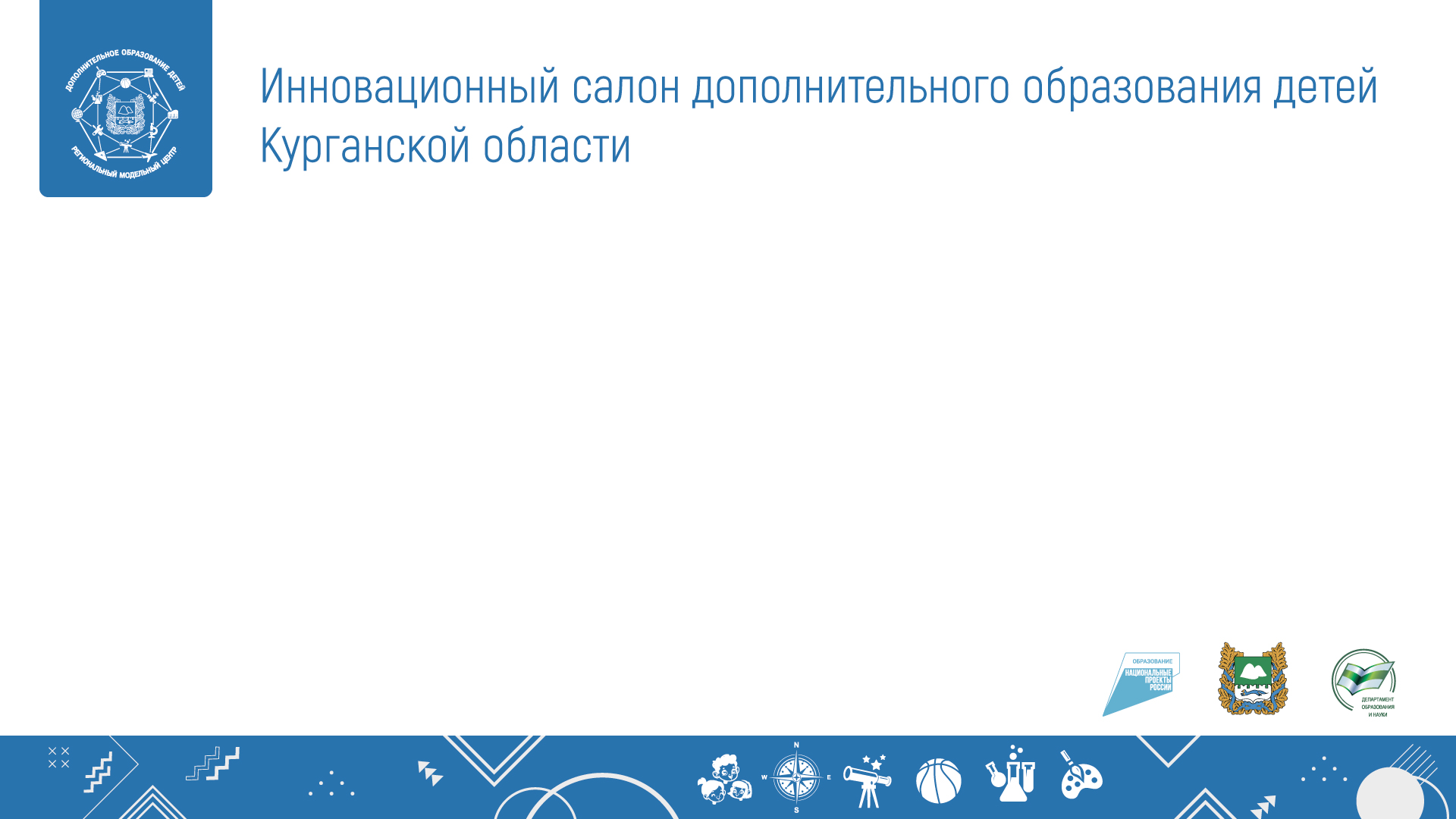 Дополнительная общеобразовательная (общеразвивающая) программа «Беспилотные летательные аппараты»

Авторы – составители:  
Егорова Татьяна Юрьевна, методист Регионального модельного центра дополнительного образования детей в Курганской области, 
 
Слинкина Ирина Николаевна, методист ГАНОУ КО «Центр развития современных компетенций» ДТ «Кванториум» г. Шадринска
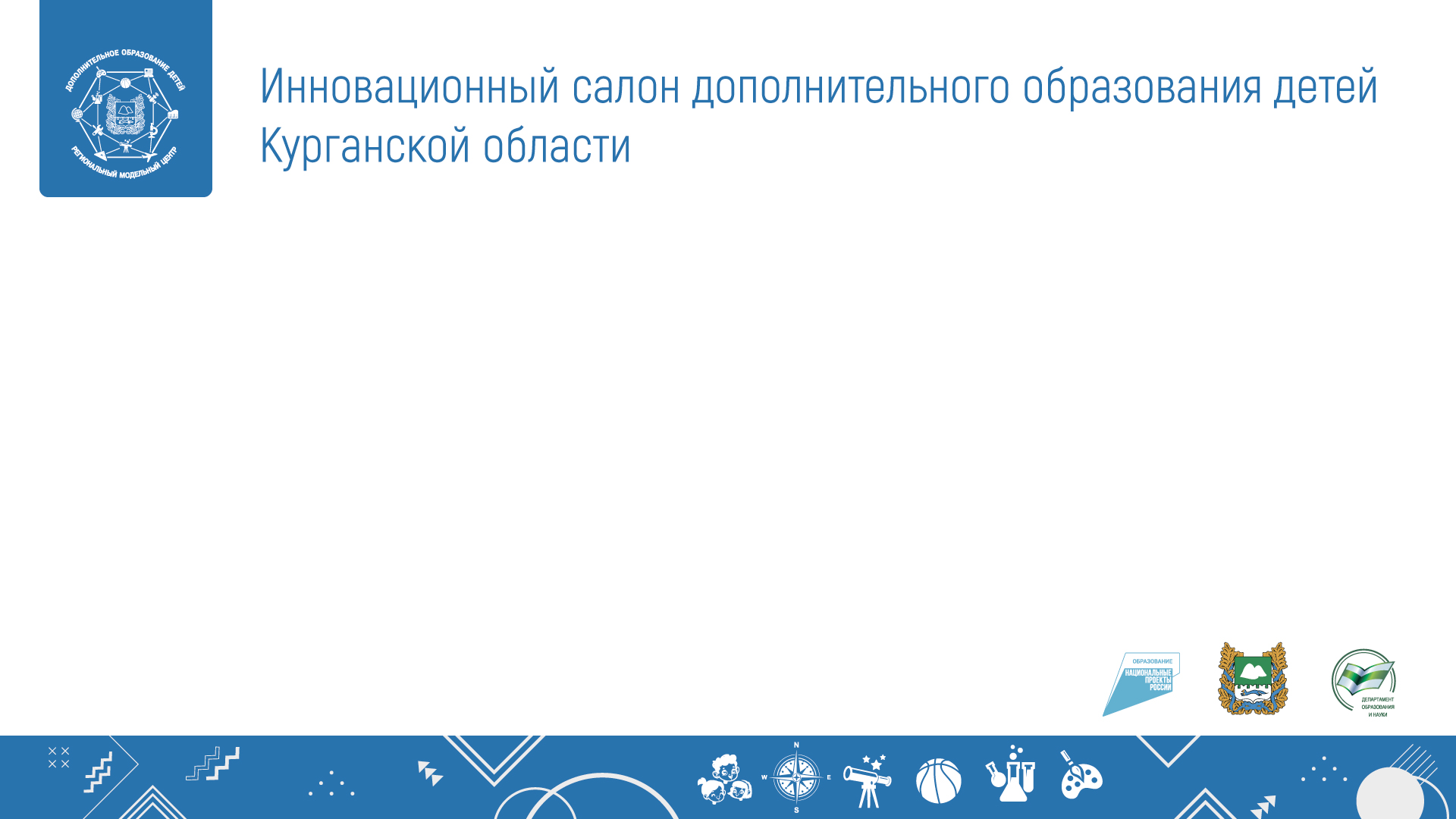 Адресат программы. Программа рассчитана на обучающихся 12-16 лет. 
Срок реализации программы. Дополнительная общеобразовательная программа технической направленности «БПЛА» рассчитана на 36 недель с нагрузкой 2 часа в неделю.
Объем программы – 72 часа. 
Форма обучения - очная. 
Форма занятий - групповая. 
Численный состав группы: 5-10 человек. 
Формы проведения занятий: лекция презентация, выполнение практических упражнений с разным набором заданий, соревнования.
Уровень сложности содержания программы – стартовый (ознакомительный).
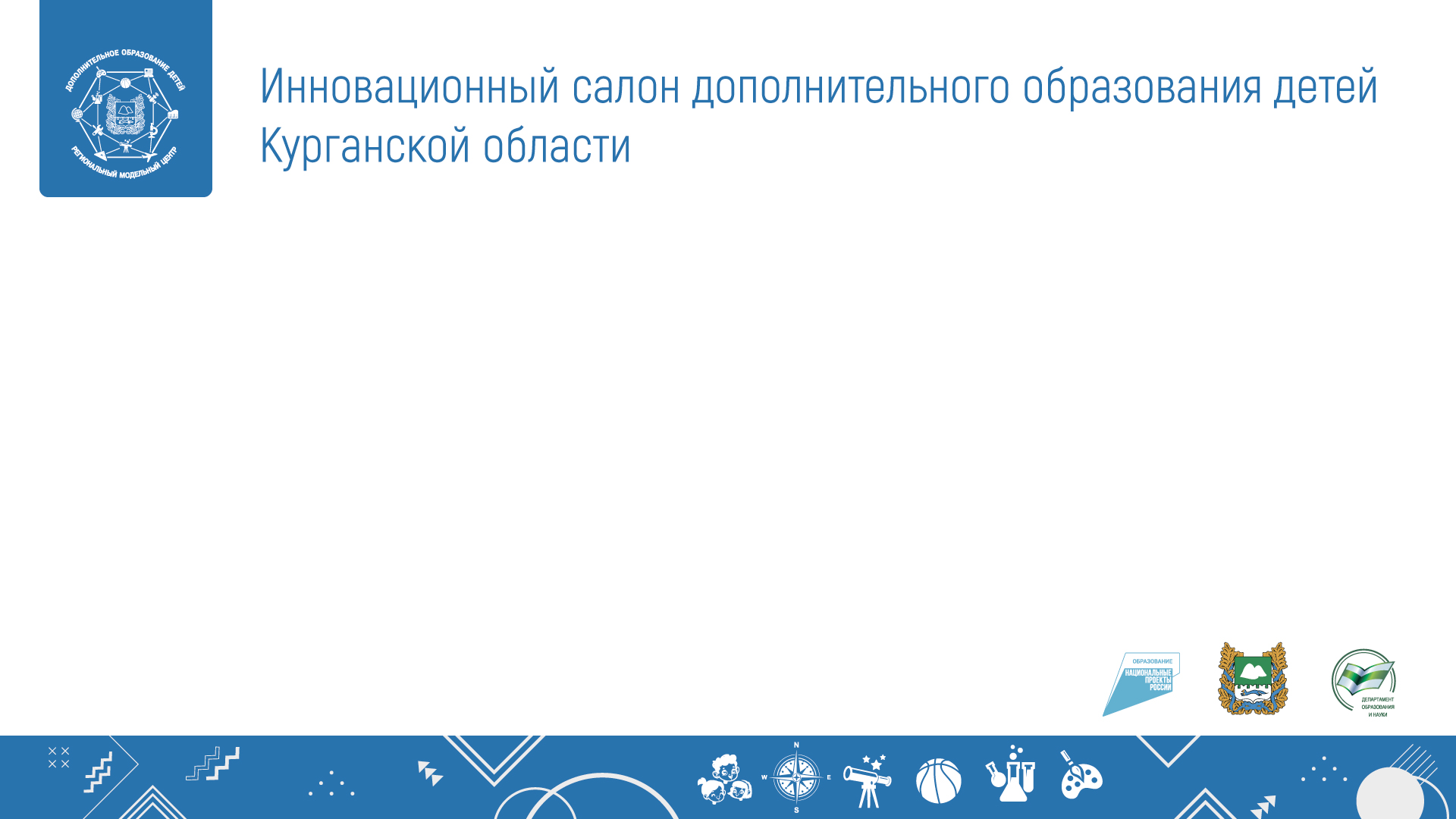 Цель – развитие творческого и научно-технического потенциала обучающихся через освоение начальных знаний и умений в области FPV пилотирования беспилотных летательных аппаратов
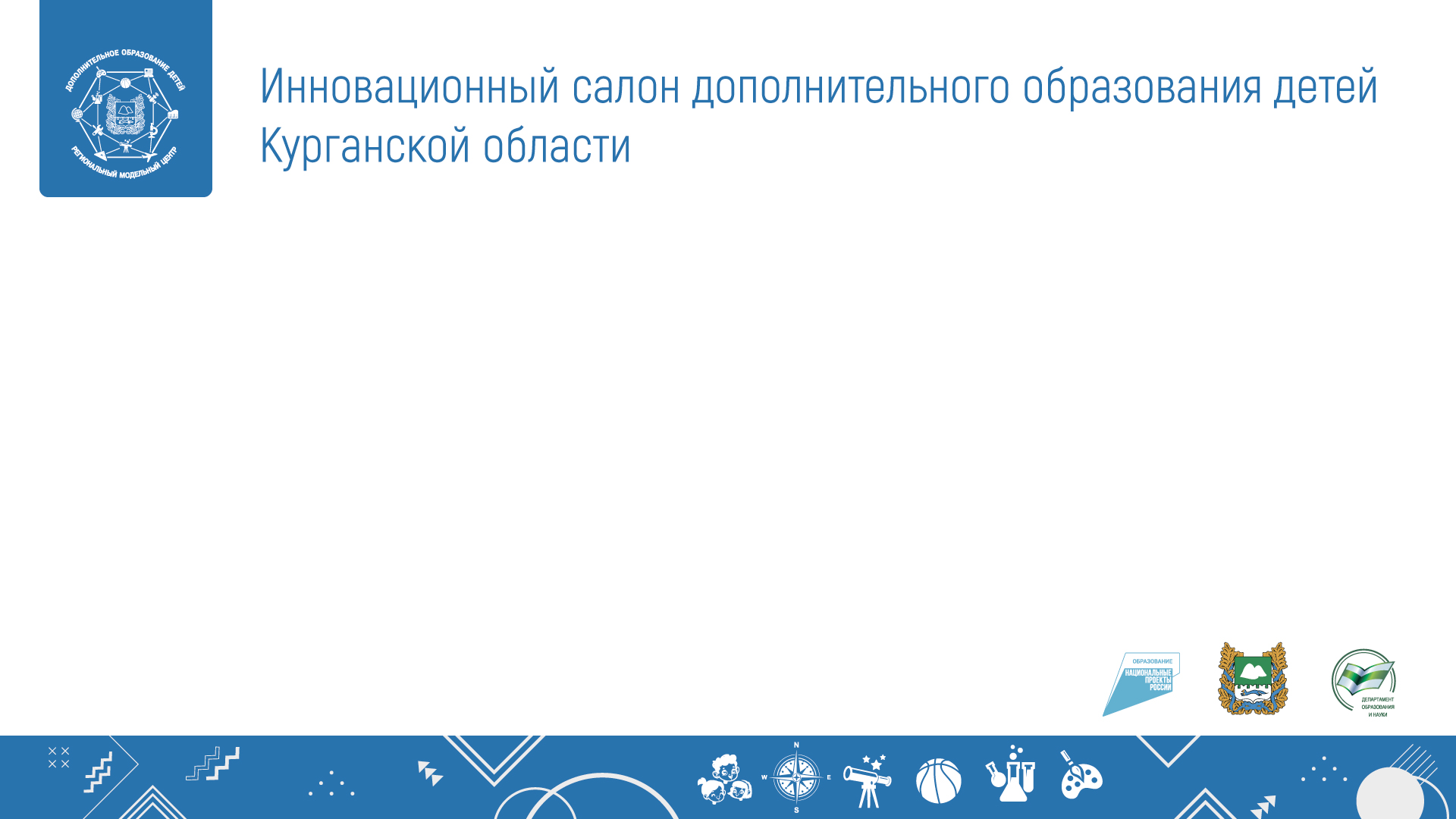 Задачи программы
Обучающие:
дать представление об областях применения БПЛА и перспективах развития беспилотной авиации;
познакомить с основными компонентами беспилотных летательных аппаратов и конструктивными особенностями моделей разных типов. БПЛА тип 1, БПЛА тип 2;
познакомить с принципами управления моделями БПЛА тип 1, БПЛА тип 2;
изучить правила техники безопасности при проведении полетов на БПЛА (инструкции в приложении);
обучить способам настройки и подготовки БПЛА к полету; 
обучить разным способам пилотирования БПЛА;
сформировать навыки планирования (тайм-менеджмента) в соответствии с поставленной целью;
обучить моделированию трасс для FPV пилотирования
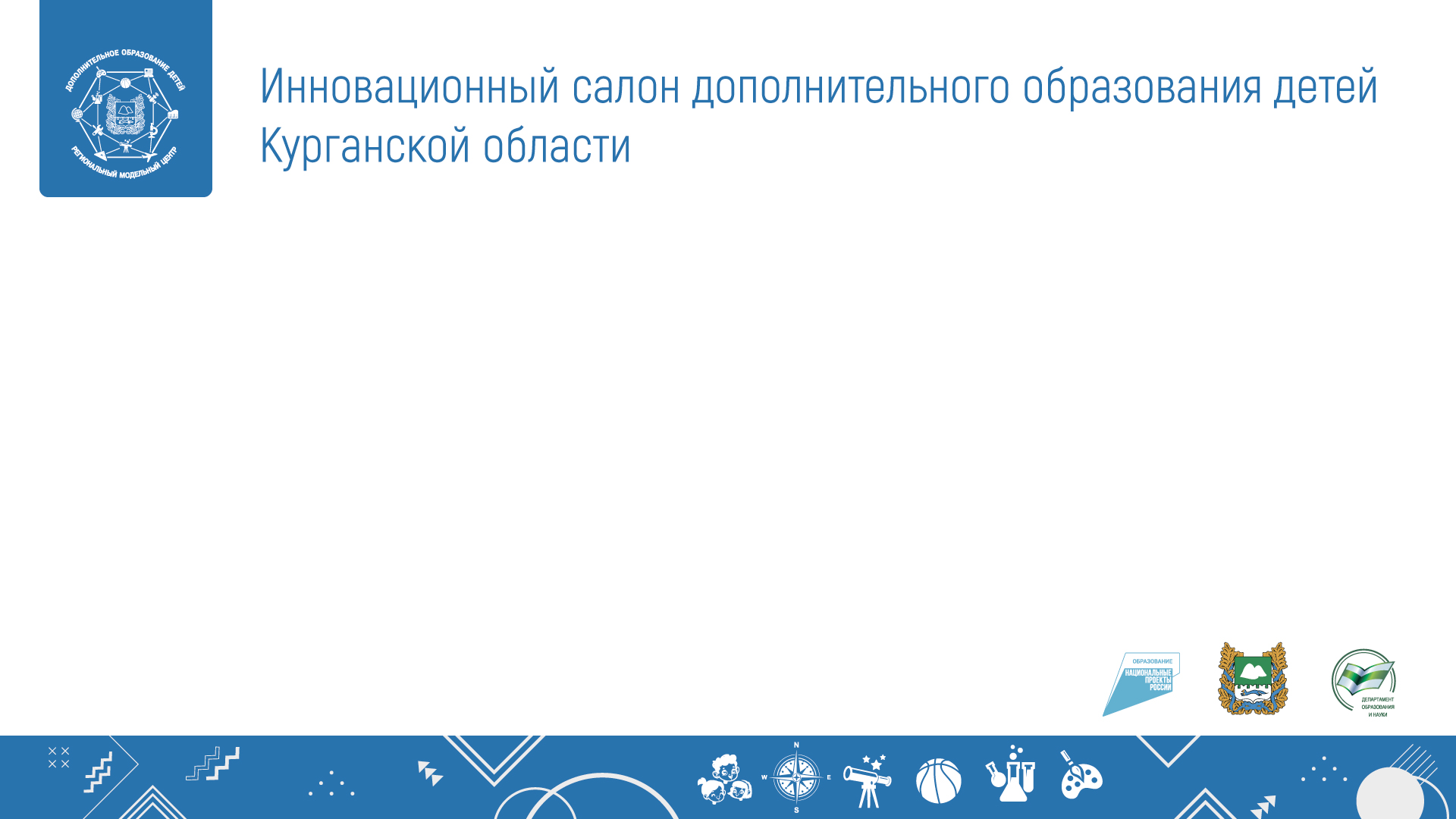 Задачи программы
Развивающие:
развивать коммуникативные навыки в процессе командной работы;
развивать способность анализировать результаты своей работы, выделять возникшие затруднения и стремиться к их преодолению;
сформировать навыки прогнозирования и ретроспективного анализа;
развивать творческие способности, креативное мышление
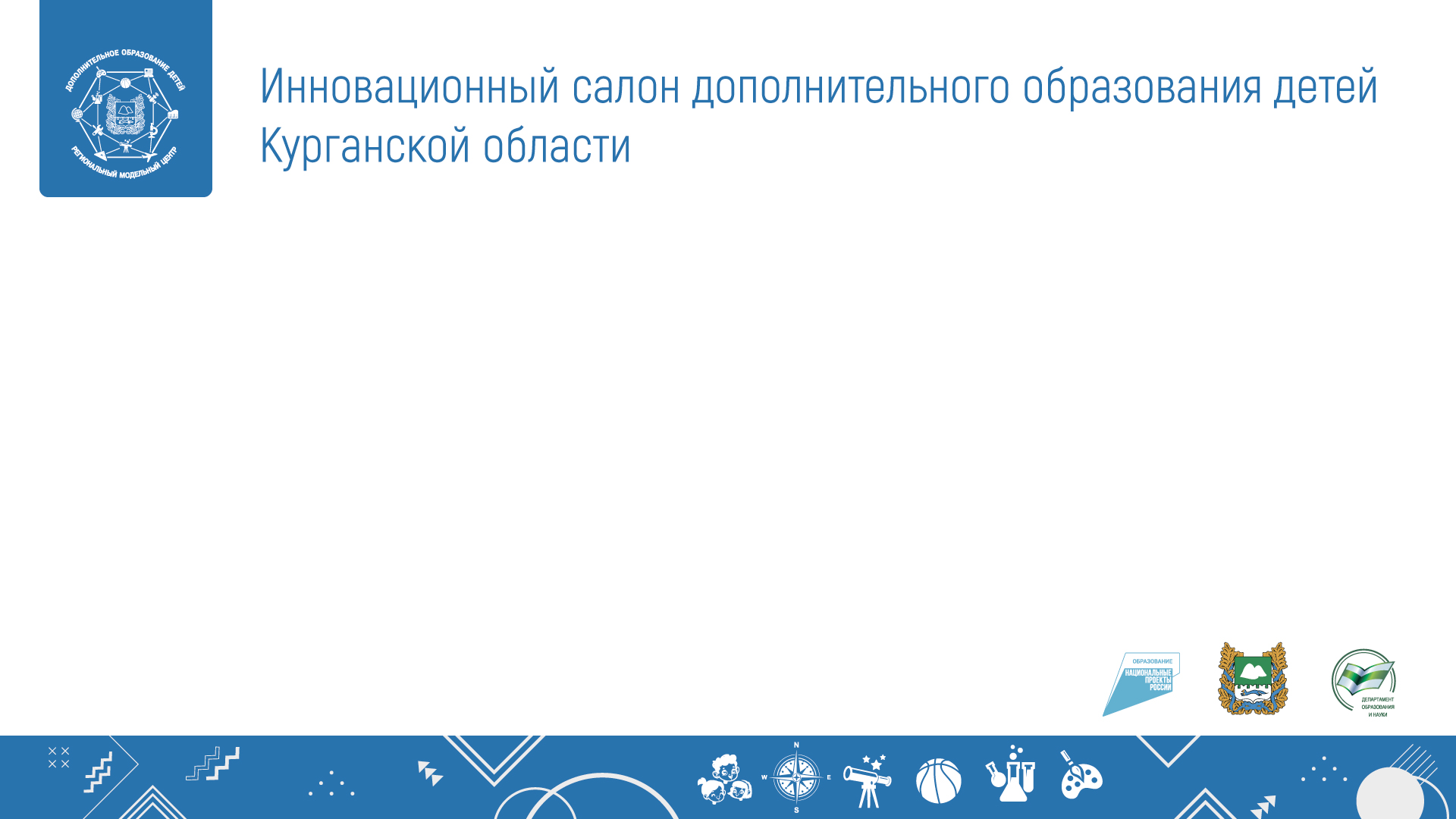 Задачи программы
Воспитывающие:
сформировать устойчивый интерес и мотивации к изучению технических дисциплин;
содействовать профессиональному самоопределению обучающихся;
сформировать культуру продуктивного взаимодействия в процессе решения учебных задач;
воспитывать готовность самостоятельно оценивать ситуацию и принимать решения, определяющие стратегию поведения, исходя из возникающих проблемных ситуаций.
Учебный план
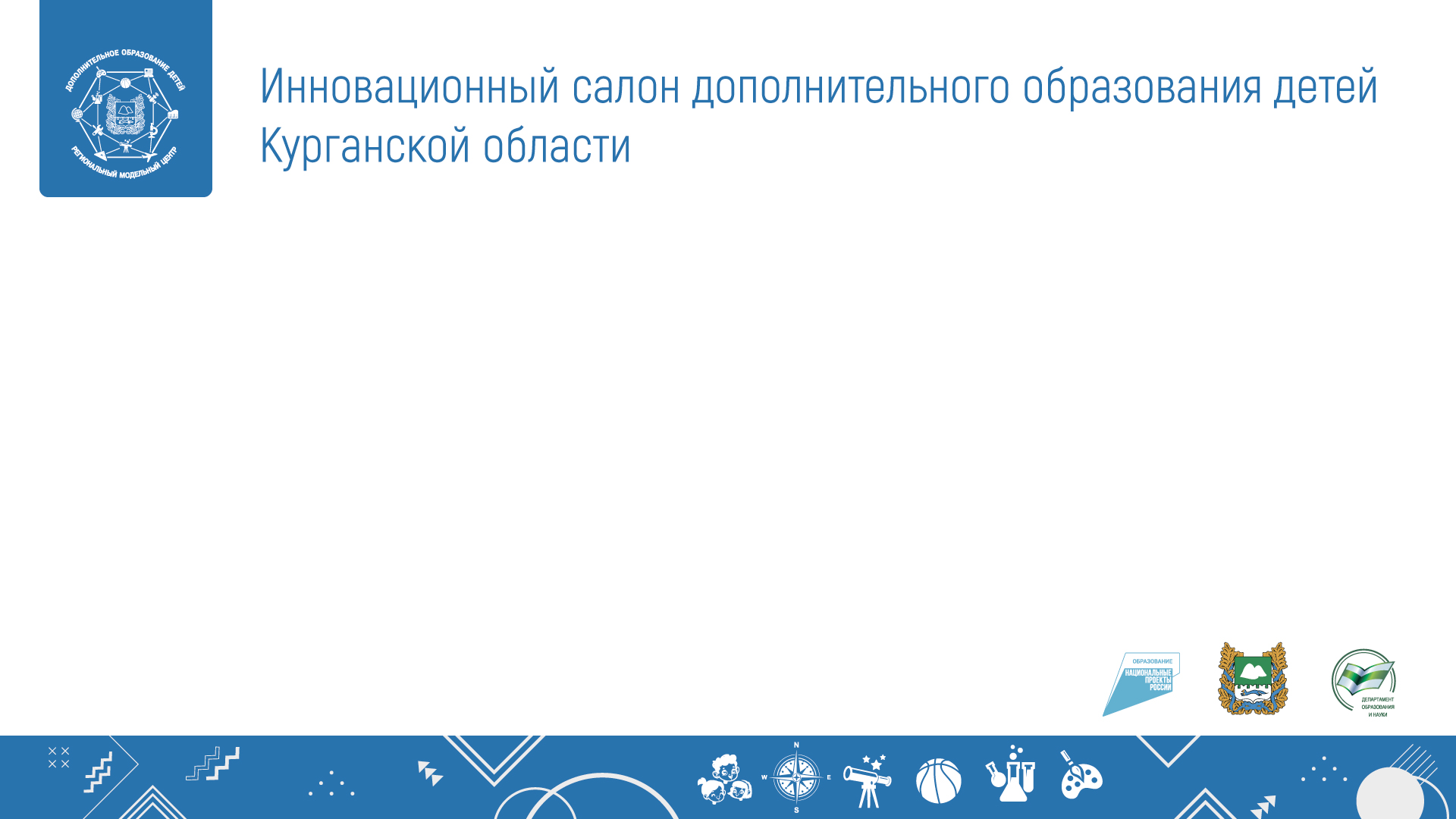